ETİK DÜŞÜNCENİN TEMELLERİ
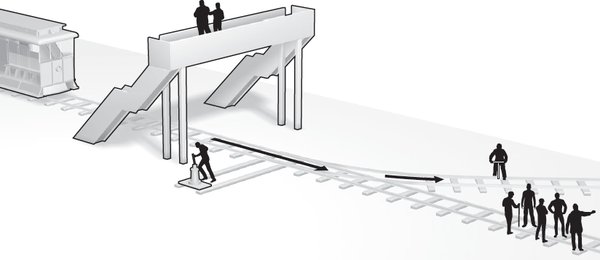 FAYDACILIK
Teleoloji (Teleology)
Teleolojik ahlâk teorileri bir eylemin doğruluğuna ya da yanlışlığına onun sonuçlarına bakarak karar verir. 

Bir eylemin ahlâki değeri, failin niyet ve isteklerinden bağımsız ele alınmalıdır. 

Eyleme ahlâki değerini kazandıran şey eylemin ürettiği sonuçlardır.
Benmerkezci (egoistic) yaklaşımlara göre, x eylemi, eylemin failine y eyleminden daha fazla yarar sağlıyorsa o halde doğru olan x eylemini yapmaktır. 

Diğerkamcı (altruistic) yaklaşımlarda ise, y eylemi fail açısından istenilen sonuçları üretmese de, eğer sonuçları itibariyle toplumun genel yararını artırıyorsa y eylemi ahlâken doğrudur.
Faydacılık/Yararcılık 
(Utilitarianism)
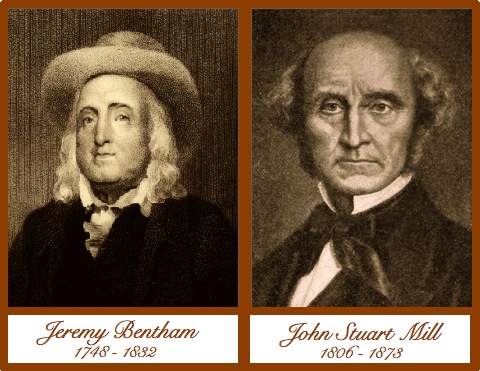 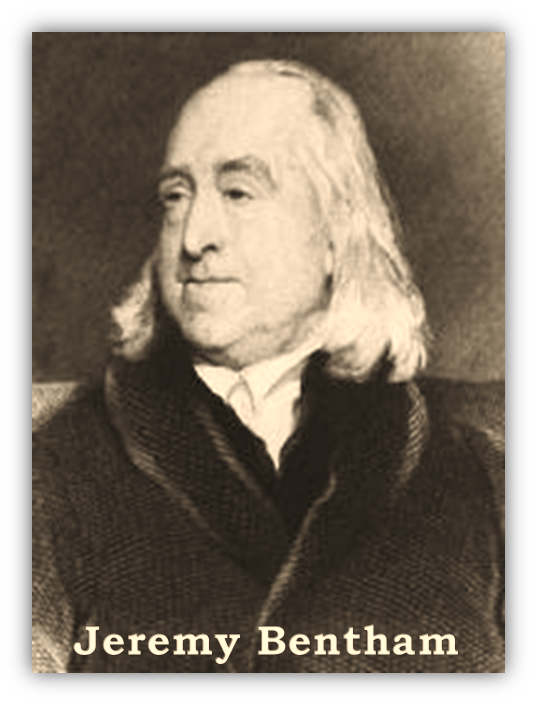 En çok kişi için iyilik yaratmak
doğru ya da yanlışın ölçüsüdür.
“en yüksek iyi/iyiliğin son noktası” (summum bonum)
En yüksek iyi, hazdır.
“sonuçculuk”
(consequentialism)
Sonuçculuk herhangi bir şeyin ahlâk bakımından yanlış olduğunu söyleyenlere bunların ne tür kötü sonuçlar ürettiğini sorar ve açıklama bekler.
 
Eğer bunların kişilere ya da topluma zarar verici sonuçlar ürettiği gösterilemiyorsa, bunların “ahlâken” yanlışlanma ihtimali ortadan kalkar.
“sonuçculuk”
(consequentialism)
Ahlâki bakımdan doğru cevabı bulmanın yolu, evrenin yasalarına, dini öğretilere, ruhani liderlere, insanları yüzyıllardır ezen geleneklere ya da üzerimizde otorite kurmaya çalışanlara başvurmak değil, eylemin sonuçlarını değerlendirmektir.
Bentham’ın hazcı faydacılığı, bilhassa kilisenin mutluluk karşıtı, otoriter ve çileci ideolojisine bir karşı çıkıştır.
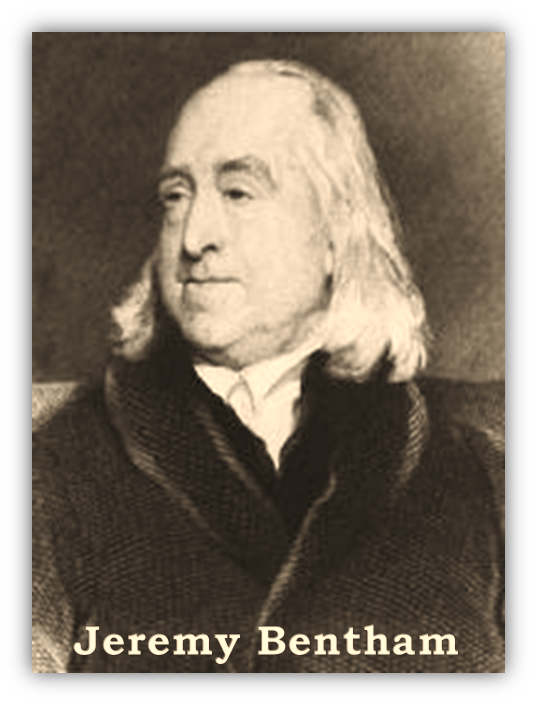 Bentham bu nedenle, mutluluk biçimleri arasında hiçbir ayrım yapılmaması gerektiğini savunmuştur. 

İnsanlara mutluluk veren her ne olursa olsun, eşit değer taşımalıdır.
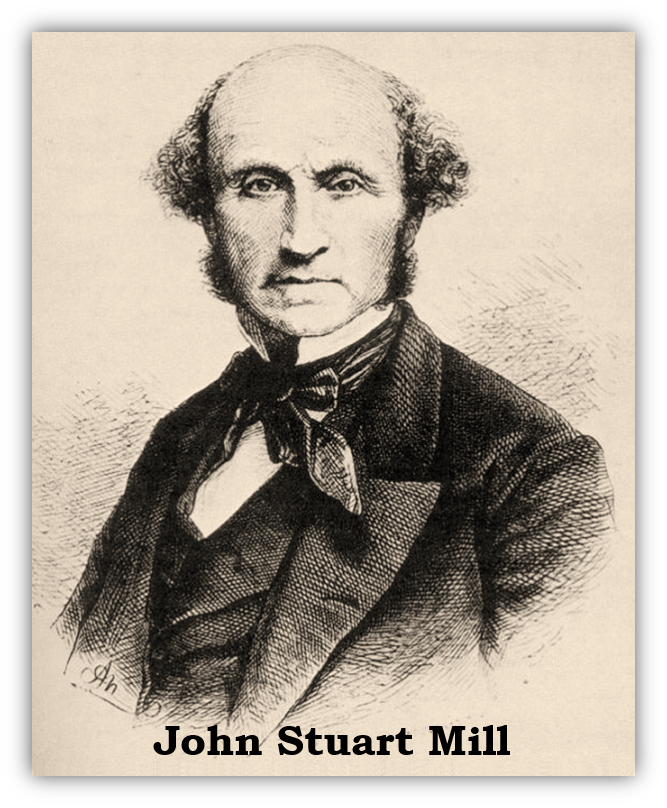 Ahlaki eylem mutluluk getirmesi oranında «doğru»dur; mutluluğun tersi sonuç üretiyorsa «yanlış»tır.

Düşük ve Yüksek Hazlar

«Ortak İyi» Düşüncesi
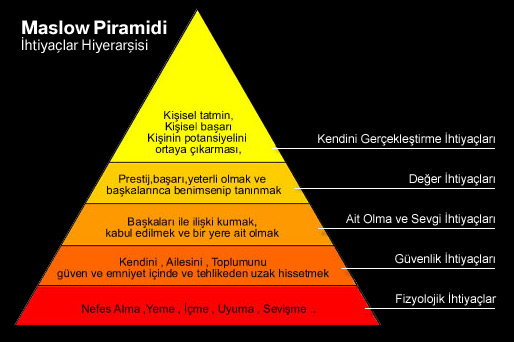 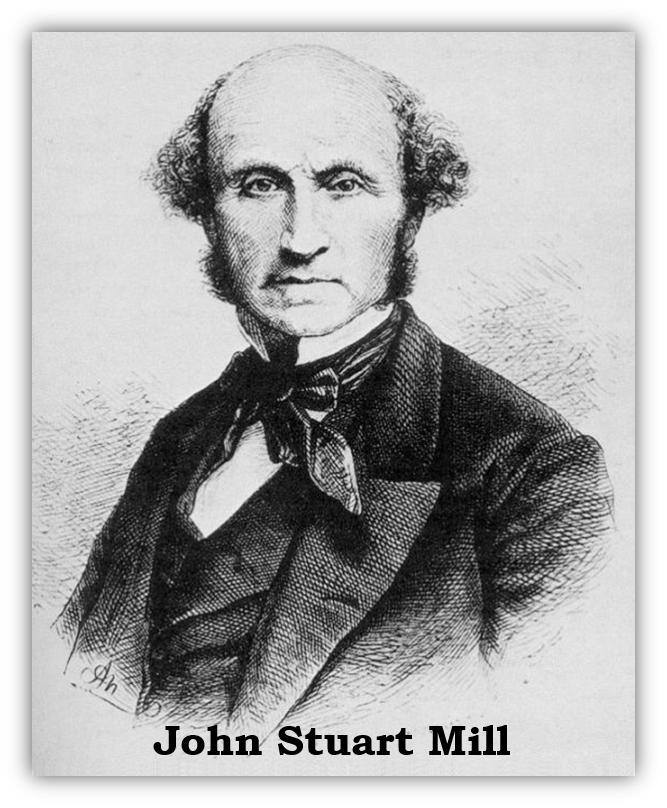 «Faydacılık ahlâki failin kendi kişisel mutluluğuyla değil, ortak en büyük mutlulukla ilgilidir»
Mill, neyin iyi olduğu konusundaki etik ölçütün, eylemi 
yapan kişinin mutluluğu değil, toplumun ya da insanların 
genel mutluluğu ya da başka türlü söylersek 
“kamu yararı” olması gerektiğini savunur.
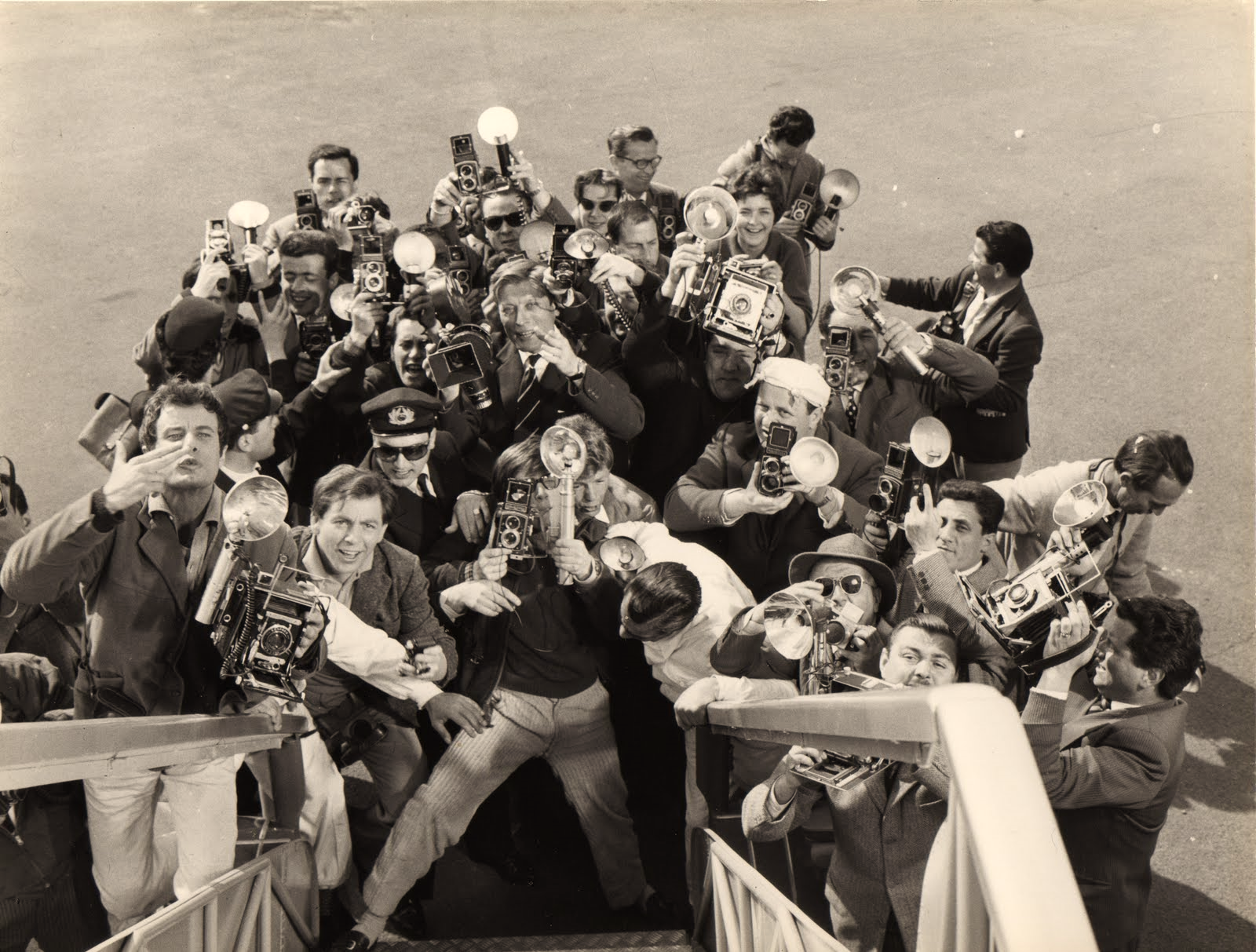 Modern habercilik pratiklerinin toplumsal meşruiyeti, gazetecilerin toplumun her alanındaki faaliyetlerini birer kamu yararı nişanı taşıyarak sürdürdükleri düşüncesinden temellenir. Buna göre basın, kamuyu bilgilendirip onun 
gözü kulağı olmak, bilme hakkını korumak için vardır.
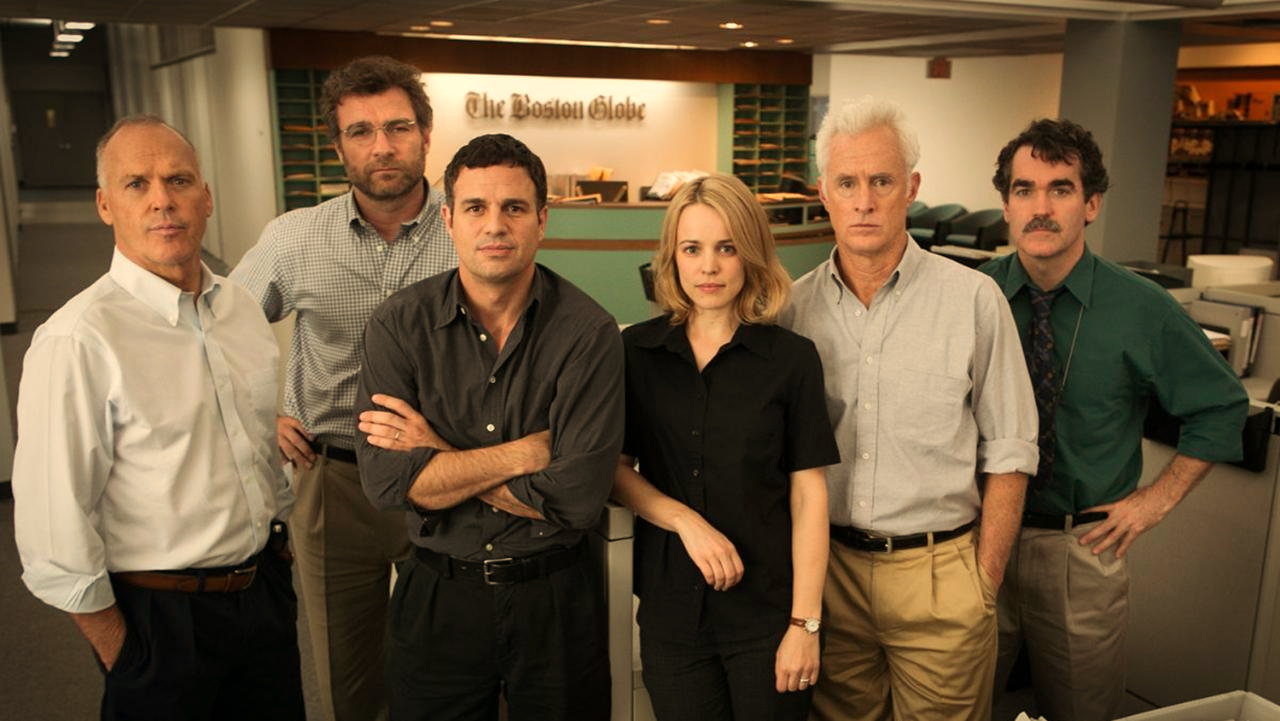 Spotlight
(Yön: Thomas Mc Carthy, 2015)
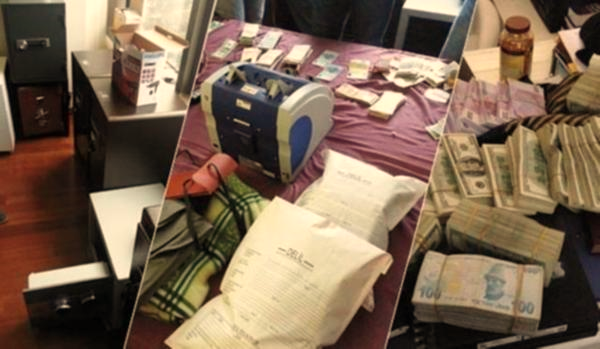 Haluk Şahin’in tespitiyle “siyasetçilerin gücünün kamusal erke dayanması ve harcadıkları paranın kamunun parası olması, kamunun ‘gerçekleri’ öğrenme hakkını geçerli kılar.”
Faydacılıkta Özgürlük Sorunu

Toplumun genel mutluluğu ya da kamu yararı, 
toplumda azınlık oluşturan kesimlerin haklarını
 ve onların mutluluğunu geri kalan çoğunluğun 
lehine engelleme hakkı tanımaz.

Başkalarına zarar verebilecek türde eylemler 
toplumun yargı yetkisindeki alana aittir.

Genel mutluluğu artırmayı hedefleyen 
her şeyi yapmak devletin görevidir. 

Tüm toplumsal kurumlar belli bir kamu
yararı perspektifine göre işlev görmelidir.
«Tiraj ve rating toplumun neyi okumak ya da izlemek istediğini ortaya koyuyor, halkın bunları okumaktan ya da izlemekten memnun olduğunu gösteriyor. Biz de toplumun beğenilerine uygun içerik üretmekle yükümlü medya profesyonelleri olarak görevimizi yapıyoruz, halk ne  istiyorsa onu veriyoruz.»
Medyaya demokratik süreçlerde atfedilen
 işlev olabildiğince çok izlenmek ve okunmak değil, kamunun demokratik bilgilenme ihtiyacını karşılamak, kamunun farklı kesimlerinin çoğul nitelikteki görüşlerini aktarabilmek, bunların tartışılabilmesi için bir alan oluşturmak şeklinde tarif edilir.
Tiraj ve rating neyi ölçer? 

Beğeni?
Memnuniyet ?
Haz?
Toplumsal Fayda?
e. Hiçbiri
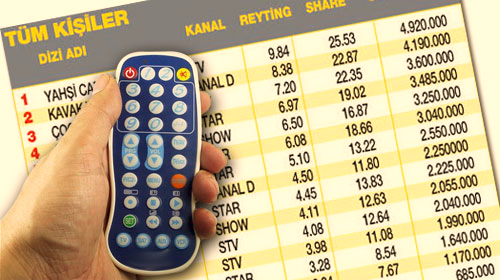 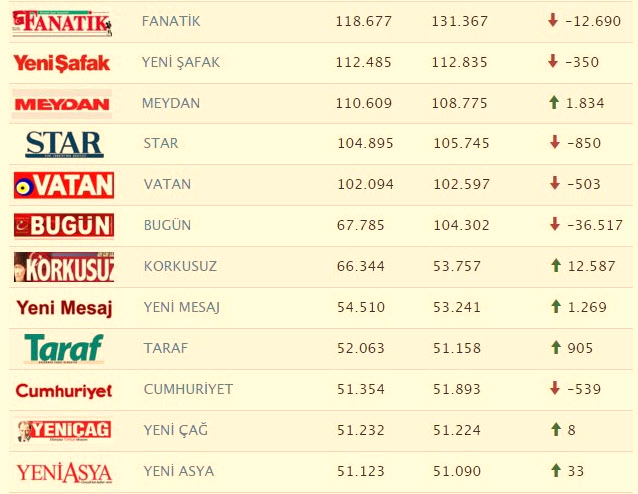 Medya tüketim tercihi, entelektüel, zamansal ve parasal imkanlarımızla doğrudan ilişkilidir.
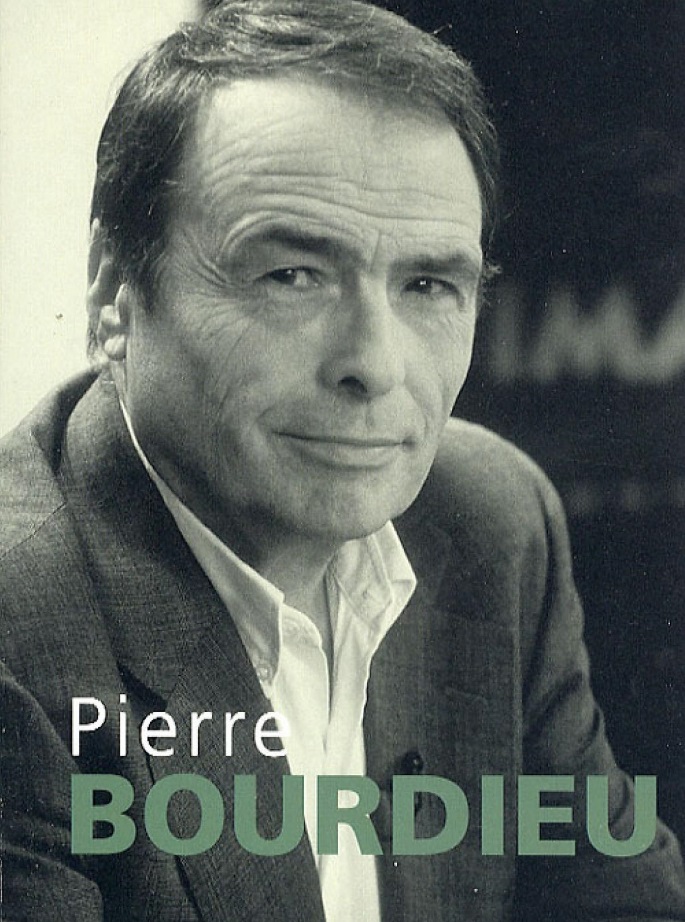 «kültürel sermaye»
Rating nicel bir tüketici verisi ortaya koyar, 
üretilen veri, içerik ve reklam endüstrisi 
üzerinde uzlaştığı sürece geçerli kabul edilir. 

Medyanın ürettiği toplumsal faydanın nasıl
 ölçülebileceği ya da değerlendirilebileceği 
sorusu böyle bir çerçevenin dışındadır.
“Üzerinde mülkiyet hakkına sahip olduğumuz bir şeyi dilediğimiz her şekilde kullanabilir miyiz?”
Faydacılığa Yöneltilen Eleştiriler
Yarar eksenli bir ahlâki düşünme biçimi genel bir ilke ya da kuralı izlemeye olanak tanımaz.

Belli bir eylem seçeneğinin her seferinde aynı sonucu üretemeyebileceği ihtimali faydacılığın 
bize güvenli bir yol sunmasını önler. 

Bir kişinin davranışlarının sonuçlarına ağırlık verip, güdüleri hesaba katmamak iyi ve kötü 
davranış için yetersiz bir rehberdir.
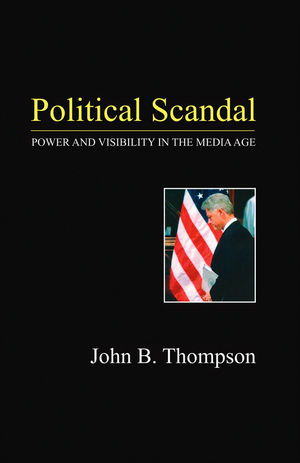 Faydacılığa Yöneltilen Eleştiriler
Eylemin ahlâki değeri ürettiği faydaya göre değerlendiriliyorsa, sonucu bilmeden ahlâken doğru eylemi nasıl seçeriz? 

Karşımızda, ürettikleri fayda bakımından eşit olan ancak ahlâken pek de eşit görünmeyen iki seçenek olduğunda ne olacak? 

O halde faydacılık zalim ve barbarca eylemlere meşru bir zemin yaratabilecek entelektüel bir gerekçeye dönüşebilir mi? 

Amaçlar araçları meşrulaştırır mı?